DMRD QUESTION PAPERSMAY 15,17,19/ 2018
DR.PAVAN KUMAR
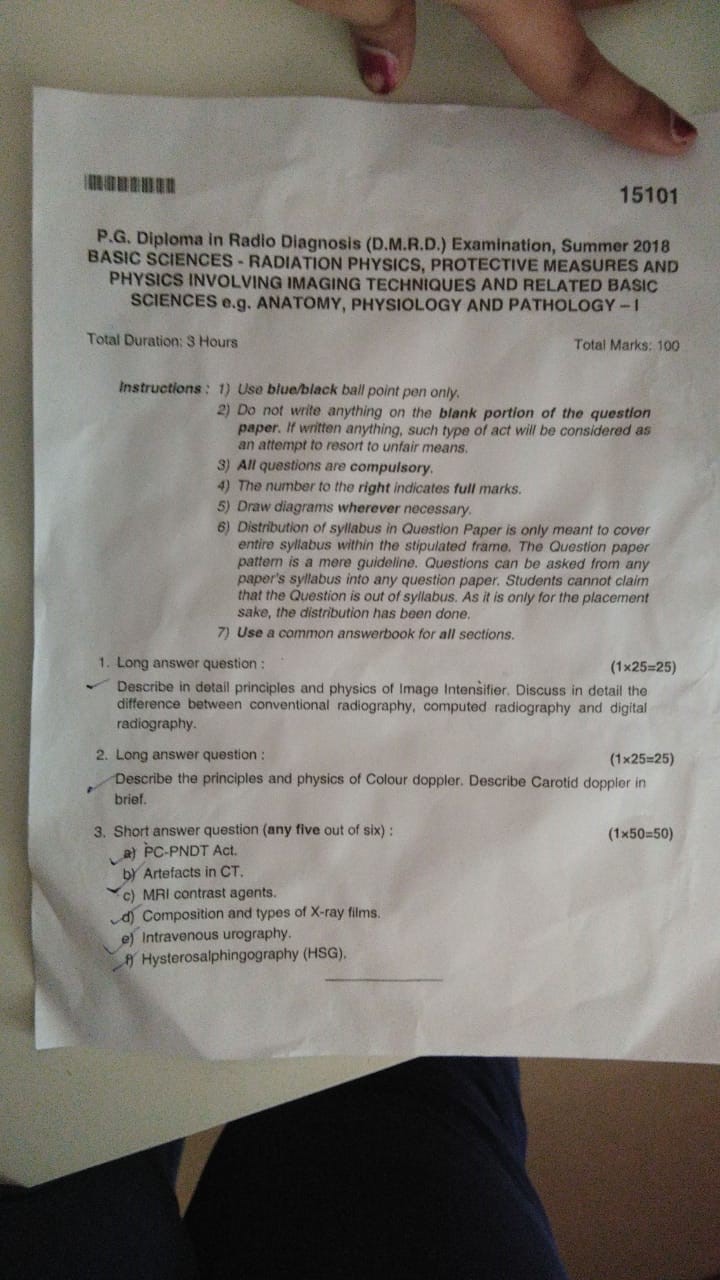 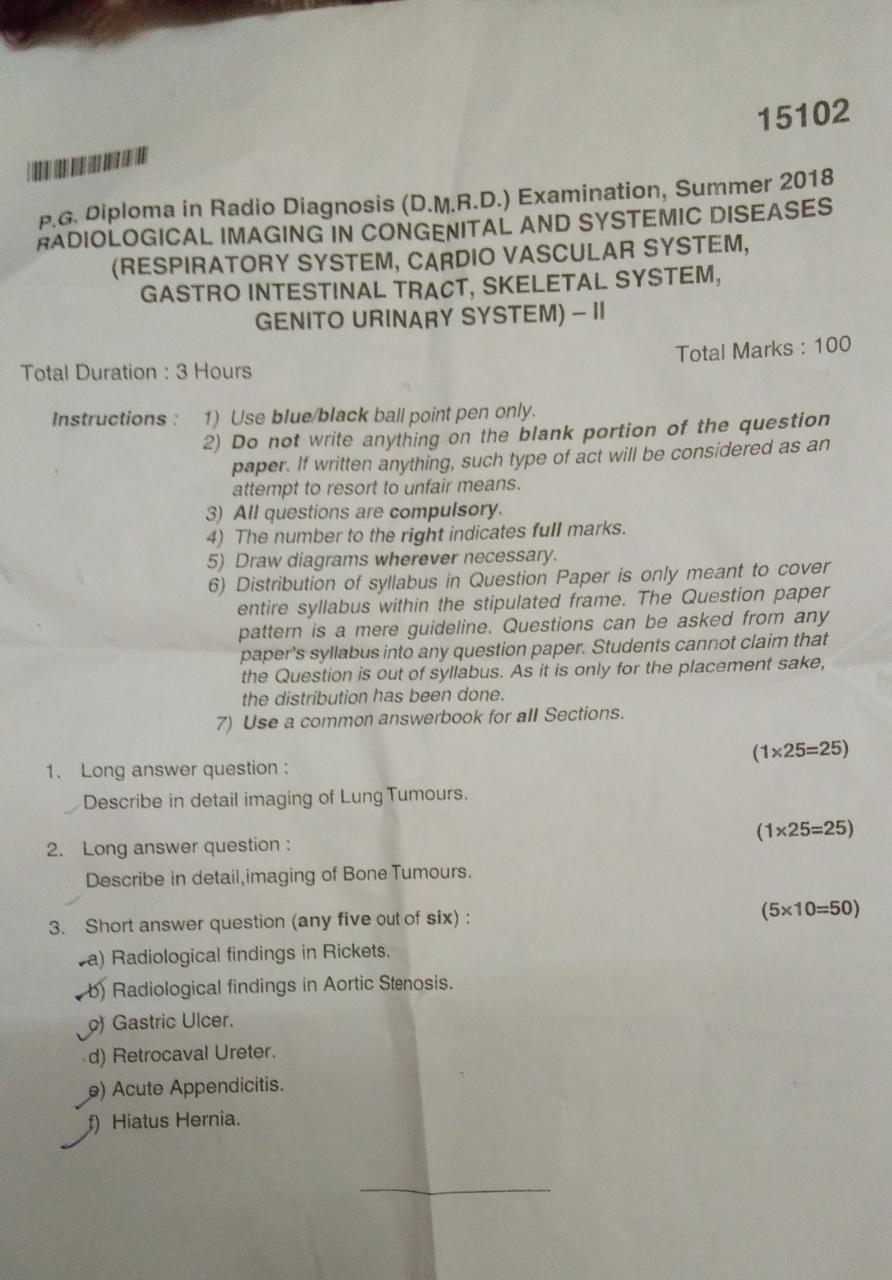 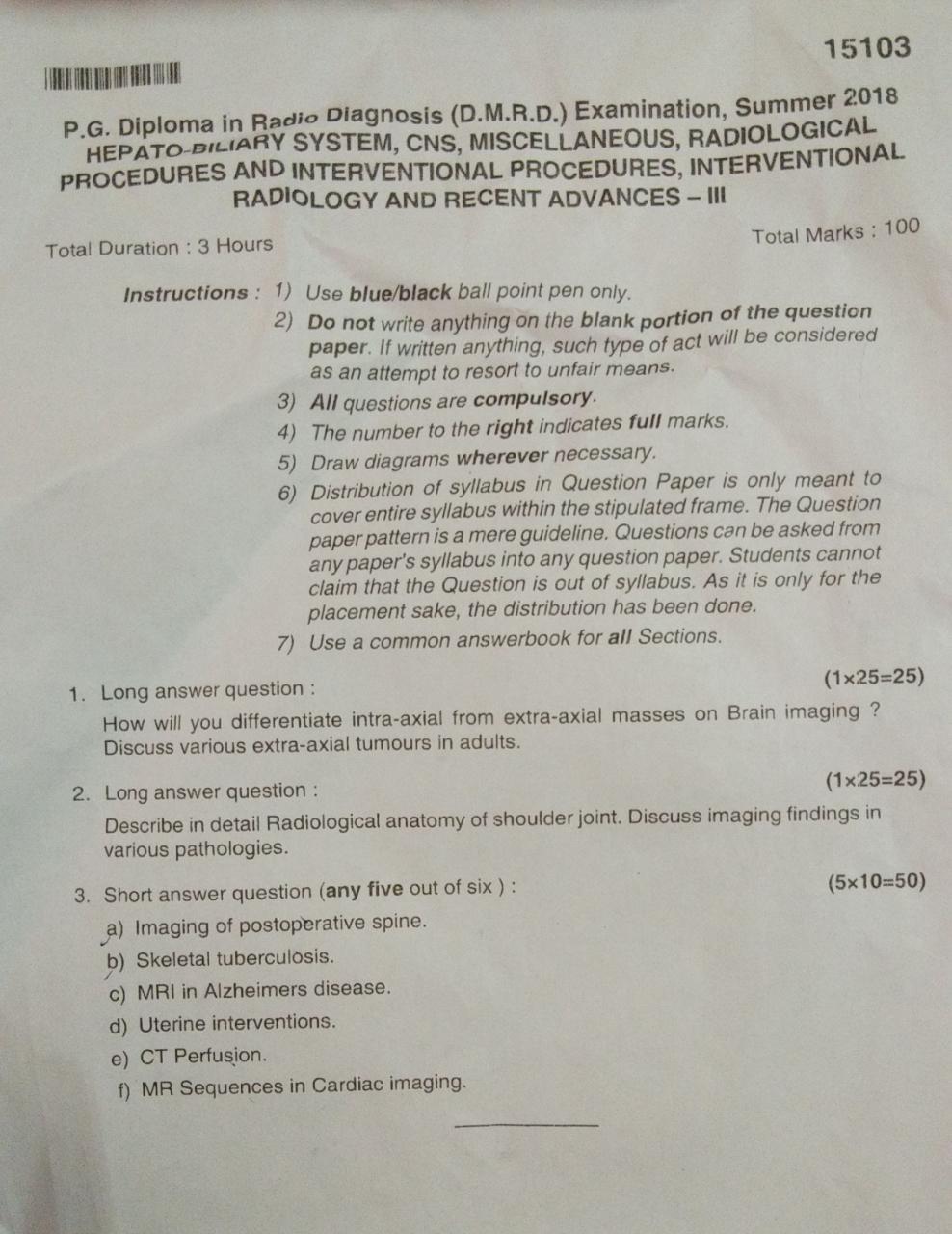